How to Login to Sira Claims (https://claims.middlesea.com)
from the 21th August
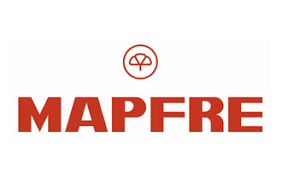 Create Your Password for Your MAPFRE Username
Click on this Link: 
Password Reset
Use your MAPFRE username in this screen
Press Forgotten my Password
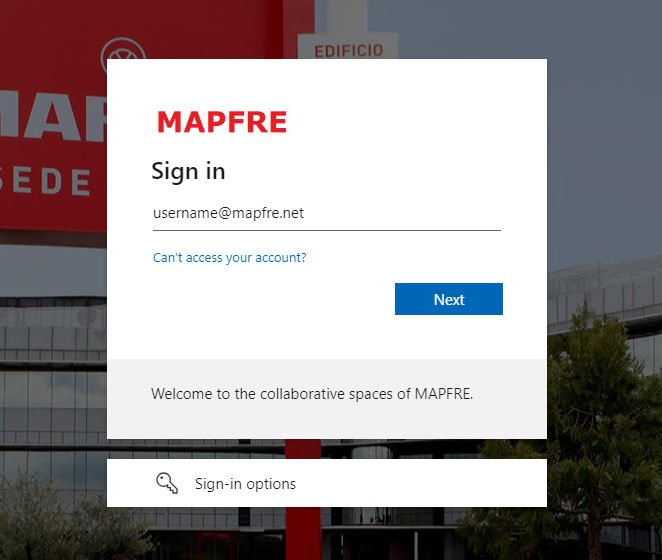 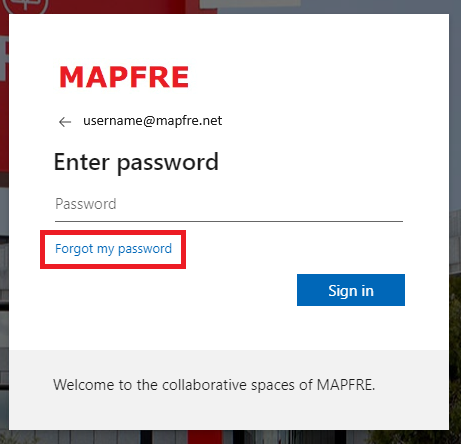 Create Your Password for Your MAPFRE Username
Use your MAPFRE username in this screen and follow on screen instructions
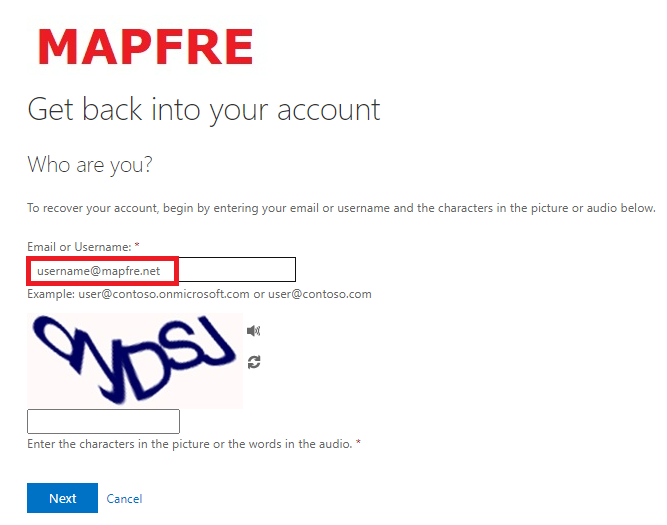 Logging in to SIRA Claims on the 21th August
SIRA Claims
MAPFRE Login Page
https://claims.middlesea.com/
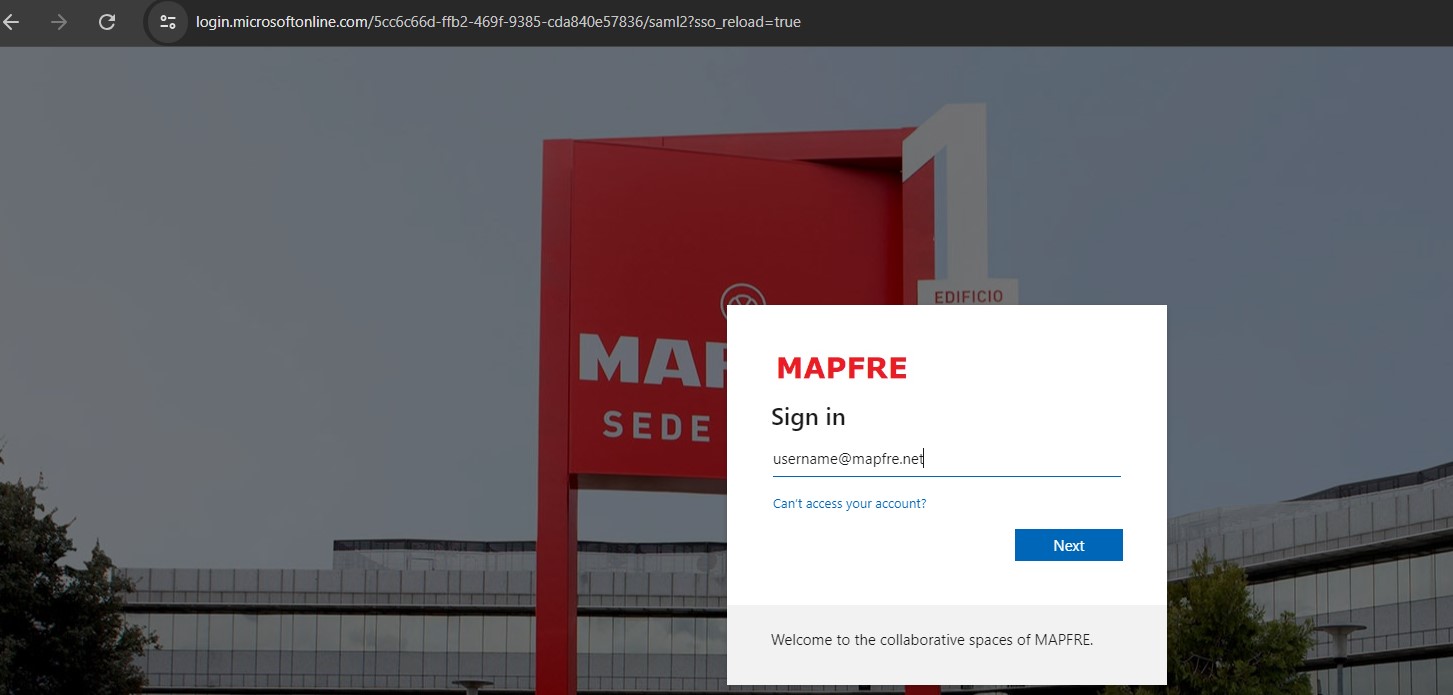 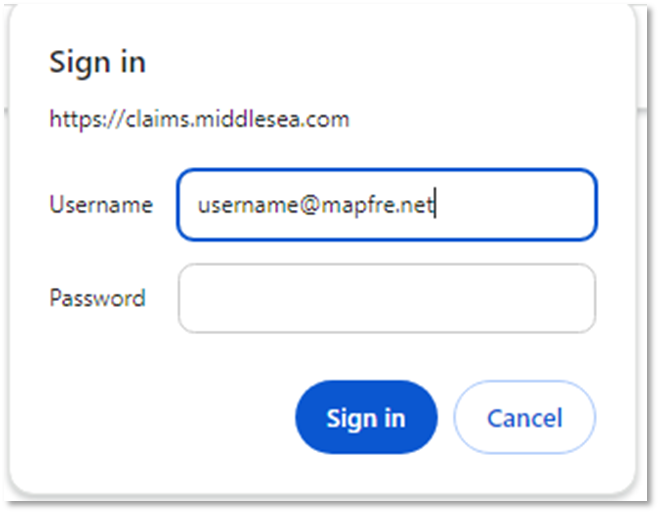 Same password applies 
(please allow 10 mins to login after you reset your password)
Use your MAPFRE username in this screen
A dedicated Support Helpline in case of login difficulties has been setup: 25909 919
Thank You
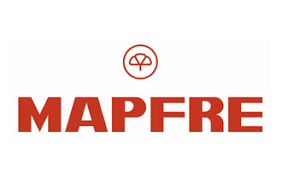